Chapter 6The Link Layer 
and LANs
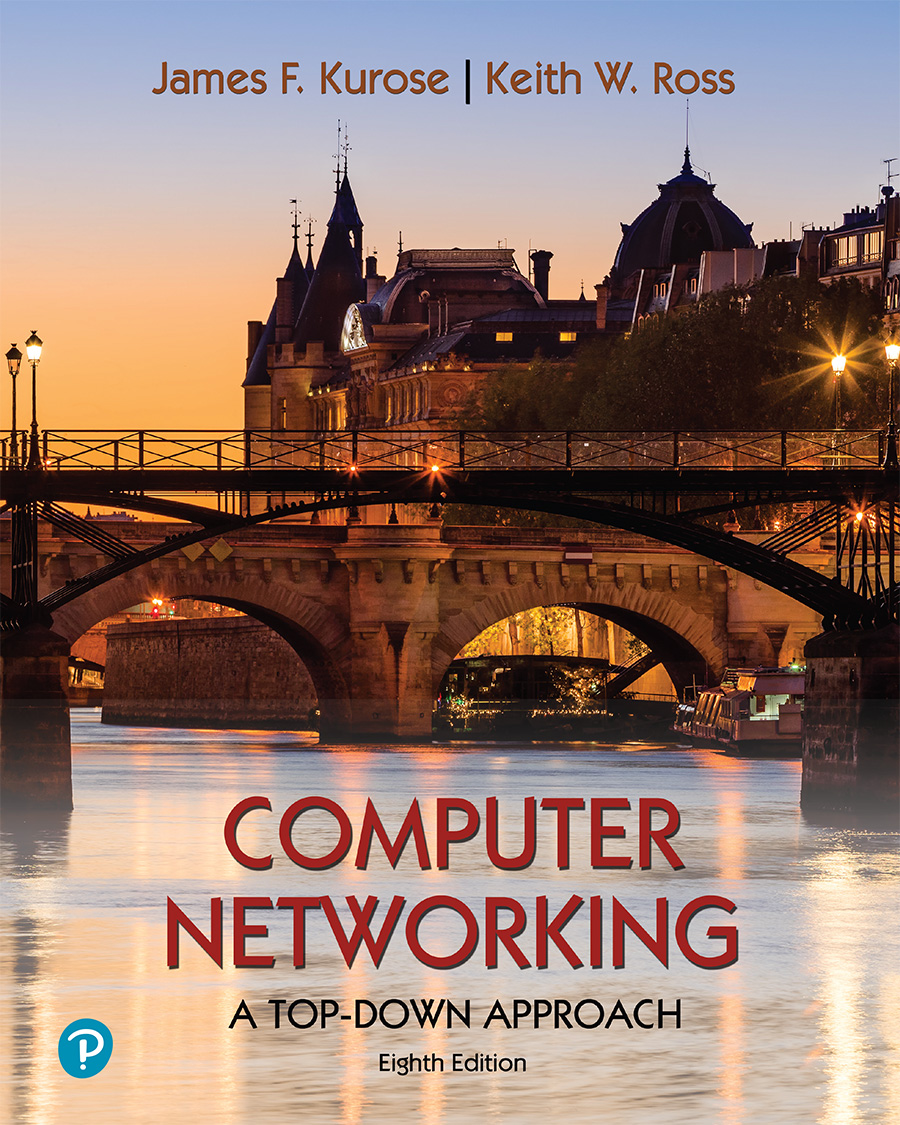 A note on the use of these PowerPoint slides:
We’re making these slides freely available to all (faculty, students, readers). They’re in PowerPoint form so you see the animations; and can add, modify, and delete slides  (including this one) and slide content to suit your needs. They obviously represent a lot of work on our part. In return for use, we only ask the following:
If you use these slides (e.g., in a class) that you mention their source (after all, we’d like people to use our book!)
If you post any slides on a www site, that you note that they are adapted from (or perhaps identical to) our slides, and note our copyright of this material.

For a revision history, see the slide note for this page. 

Thanks and enjoy!  JFK/KWR

     All material copyright 1996-2020
     J.F Kurose and K.W. Ross, All Rights Reserved
Computer Networking: A Top-Down Approach 8th edition Jim Kurose, Keith RossPearson, 2020
[Speaker Notes: Version History

8.0  (May 2020)
All slides reformatted for 16:9 aspect ratio
All slides updated to 8th edition material
Use of Calibri font, rather that Gill Sans MT
Add LOTS more animation throughout
lighter header font
Updated datacenter slides, day-in-the-life]
Link layer, LANs: roadmap
introduction
error detection, correction 
multiple access protocols
LANs
addressing, ARP
Ethernet
switches
VLANs
link virtualization: MPLS
data center networking
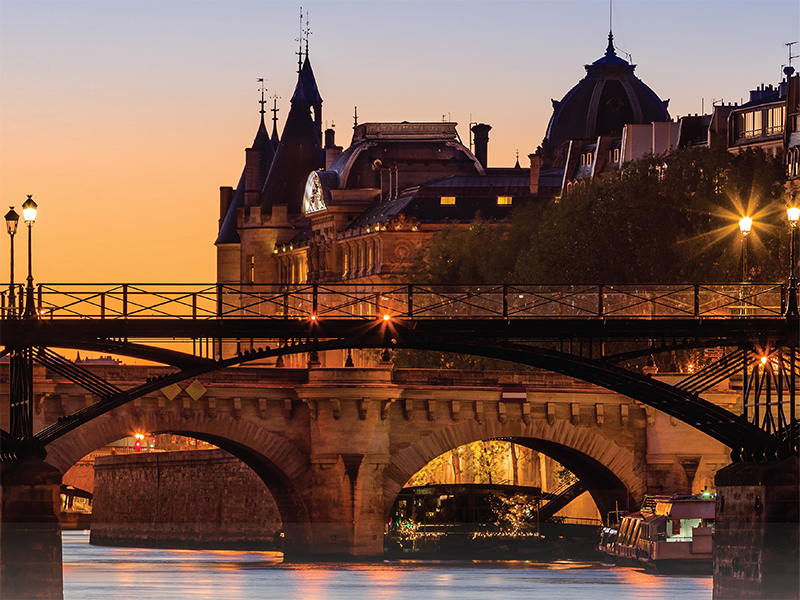 a day in the life of a web request
Link Layer: 6-2
Ethernet switch
Switch is a link-layer device: takes an active role
store, forward Ethernet frames
examine incoming frame’s MAC address, selectively forward  frame to one-or-more outgoing links when frame is to be forwarded on segment, uses CSMA/CD to access segment
transparent: hosts unaware of presence of switches
plug-and-play, self-learning
switches do not need to be configured
Link Layer: 6-3
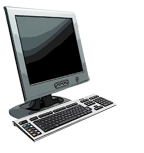 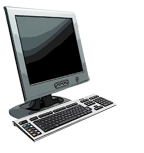 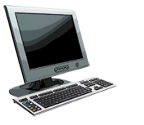 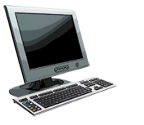 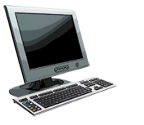 Switch: multiple simultaneous transmissions
hosts have dedicated, direct connection to switch
switches buffer packets
Ethernet protocol used on each incoming link, so: 
no collisions; full duplex
each link is its own collision domain
A
C’
B
1
2
6
3
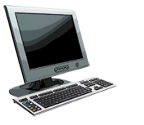 5
4
B’
C
A’
switching: A-to-A’ and B-to-B’ can transmit simultaneously, without collisions
switch with six interfaces (1,2,3,4,5,6)
Link Layer: 6-4
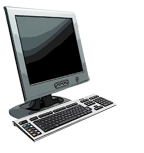 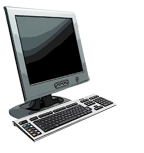 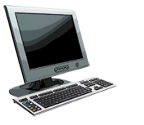 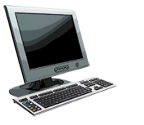 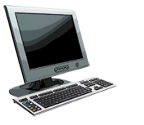 Switch: multiple simultaneous transmissions
hosts have dedicated, direct connection to switch
switches buffer packets
Ethernet protocol used on each incoming link, so: 
no collisions; full duplex
each link is its own collision domain
A
C’
B
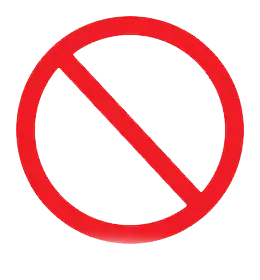 1
2
6
3
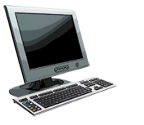 5
4
B’
C
A’
switching: A-to-A’ and B-to-B’ can transmit simultaneously, without collisions
but A-to-A’ and C to A’ can not happen simultaneously
switch with six interfaces (1,2,3,4,5,6)
Link Layer: 6-5
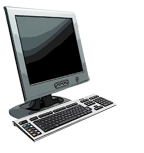 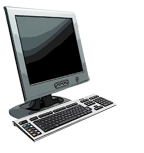 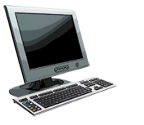 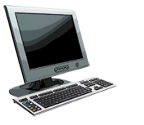 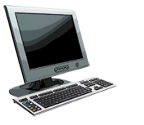 Switch forwarding table
Q: how does switch know A’ reachable via interface 4, B’ reachable via interface 5?
A
C’
B
A:  each switch has a switch table, each entry:
(MAC address of host, interface to reach host, time stamp)
looks like a routing table!
1
2
6
3
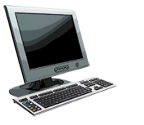 5
4
B’
C
A’
Q: how are entries created, maintained in switch table? 
something like a routing protocol?
Link Layer: 6-6
Source: A
Dest: A’
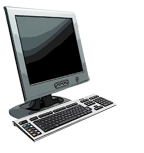 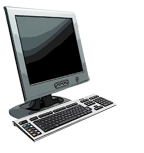 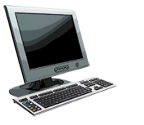 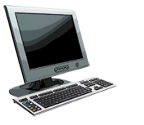 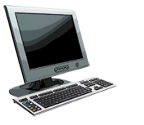 MAC addr   interface    TTL
60
1
A
A A’
Switch: self-learning
switch learns which hosts can be reached through which interfaces
A
C’
B
1
2
when frame received, switch “learns”  location of sender: incoming LAN segment
6
3
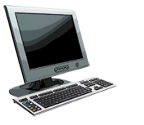 5
4
B’
C
records sender/location pair in switch table
A’
Switch table 
(initially empty)
Link Layer: 6-7
Switch: frame filtering/forwarding
when  frame received at switch:
1. record incoming link and MAC address of sending host
2. index switch table using MAC destination address
3. if entry found for destination  then {
     if destination on segment from which frame arrived       then drop frame
           else forward frame on interface indicated by entry
       }   
      else flood  /* forward on all interfaces except arriving interface */
Link Layer: 6-8
Source: A
Dest: A’
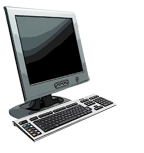 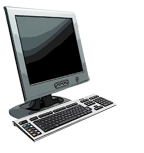 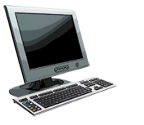 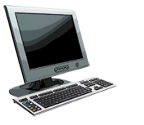 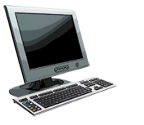 A’ A
MAC addr   interface    TTL
60
60
1
4
A
A’
A A’
A A’
A A’
A A’
A A’
A A’
Self-learning, forwarding: example
frame destination, A’, location unknown:
A
flood
C’
B
destination A location known:
1
2
selectively send 
on just one link
6
3
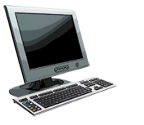 5
4
B’
C
A’
switch table 
(initially empty)
Link Layer: 6-9
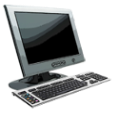 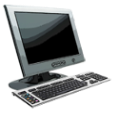 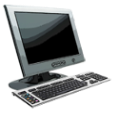 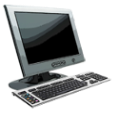 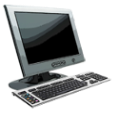 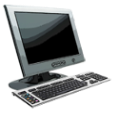 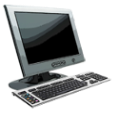 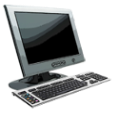 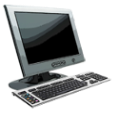 Interconnecting switches
self-learning switches can be connected together:
S4
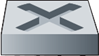 S1
S3
S2
A
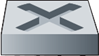 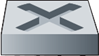 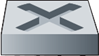 F
I
D
C
B
H
G
E
Q: sending from A to G - how does S1 know to forward frame destined to G via S4 and S3?
A: self learning! (works exactly the same as in single-switch case!)
Link Layer: 6-10
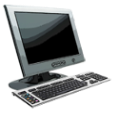 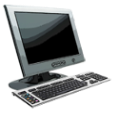 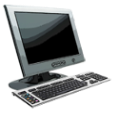 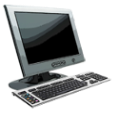 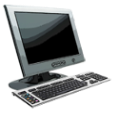 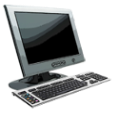 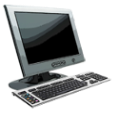 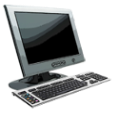 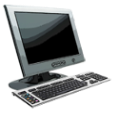 Self-learning multi-switch example
Suppose C sends frame to I, I responds to C
S4
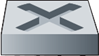 S1
S3
S2
A
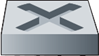 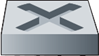 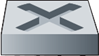 F
I
D
C
B
H
G
E
Q: show switch tables and packet forwarding in S1, S2, S3, S4
Link Layer: 6-11
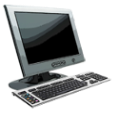 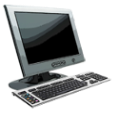 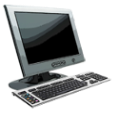 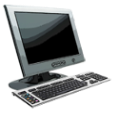 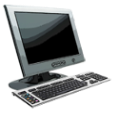 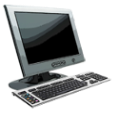 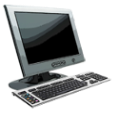 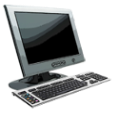 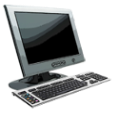 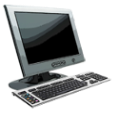 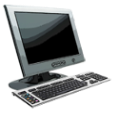 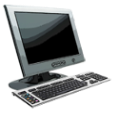 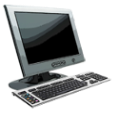 Small institutional network
mail server
to external
network
web server
router
IP subnet
Link Layer: 6-12
network
link
physical
link
physical
datagram
datagram
frame
frame
frame
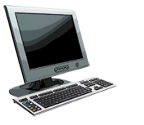 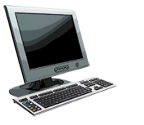 Switches vs. routers
application
transport
network
link
physical
both are store-and-forward: 
routers: network-layer devices (examine network-layer headers)
switches: link-layer devices (examine link-layer headers)
switch
both have forwarding tables:
routers: compute tables using routing algorithms, IP addresses
switches: learn forwarding table using flooding, learning, MAC addresses
application
transport
network
link
physical
Link Layer: 6-13
6-13
Link layer, LANs: roadmap
introduction
error detection, correction 
multiple access protocols
LANs
addressing, ARP
Ethernet
switches
VLANs
link virtualization: MPLS
data center networking
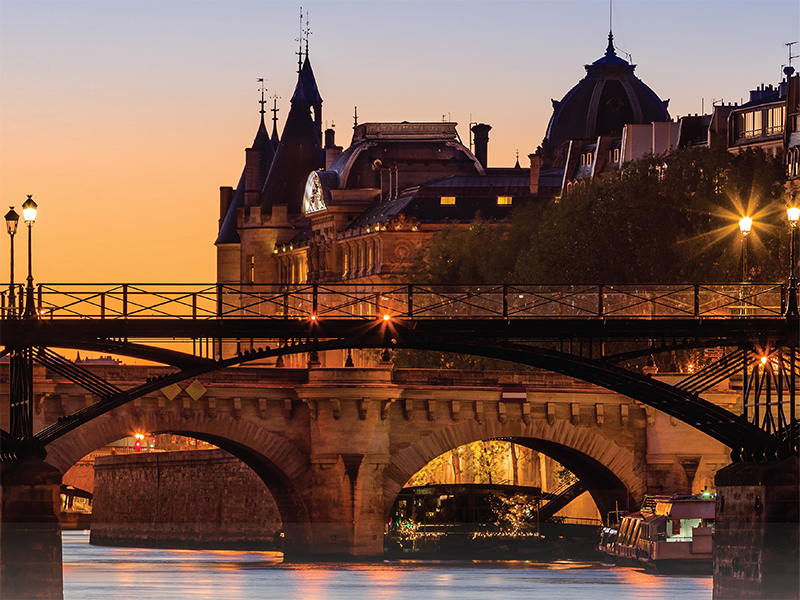 a day in the life of a web request
Link Layer: 6-14
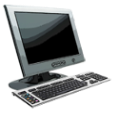 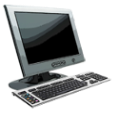 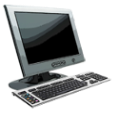 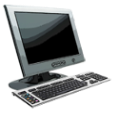 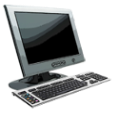 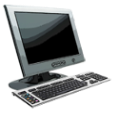 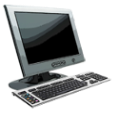 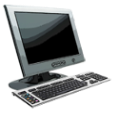 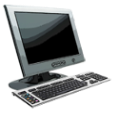 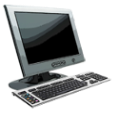 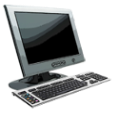 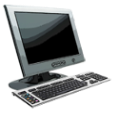 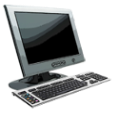 Virtual LANs (VLANs): motivation
Q: what happens as LAN sizes scale, users change point of attachment?
single broadcast domain:
scaling: all layer-2 broadcast traffic (ARP, DHCP, unknown MAC) must cross entire LAN 
efficiency, security, privacy issues
Computer 
Science
EE
Link Layer: 6-15
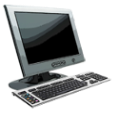 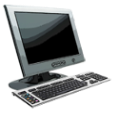 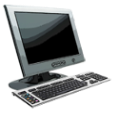 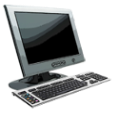 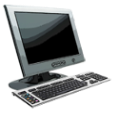 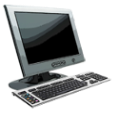 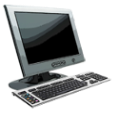 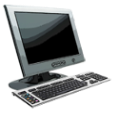 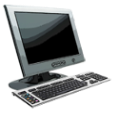 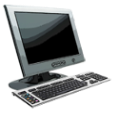 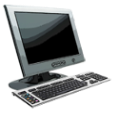 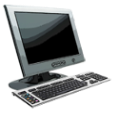 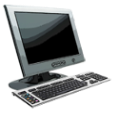 Virtual LANs (VLANs): motivation
Q: what happens as LAN sizes scale, users change point of attachment?
single broadcast domain:
scaling: all layer-2 broadcast traffic (ARP, DHCP, unknown MAC) must cross entire LAN 
efficiency, security, privacy, efficiency issues
Computer 
Science
administrative issues:
CS user moves office to EE - physically attached to EE switch, but wants to remain logically attached to CS switch
EE
Link Layer: 6-16
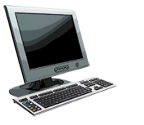 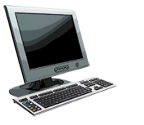 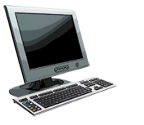 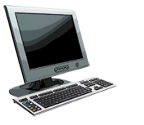 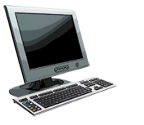 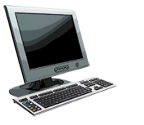 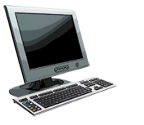 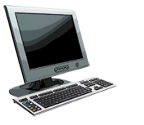 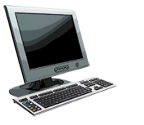 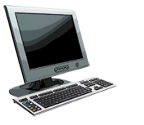 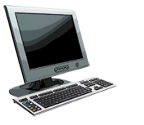 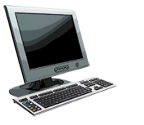 Port-based VLANs
port-based VLAN: switch ports grouped (by switch management software) so that single physical switch ……
Virtual Local Area Network (VLAN)
switch(es) supporting VLAN capabilities can be configured to define multiple virtual LANS over single physical LAN infrastructure.
…
…
EE (VLAN ports 1-8)
CS (VLAN ports 9-15)
… operates as multiple virtual switches
7
7
1
1
8
8
2
2
15
15
9
9
10
16
16
10
…
…
EE (VLAN ports 1-8)
CS (VLAN ports 9-15)
Link Layer: 6-17
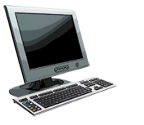 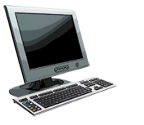 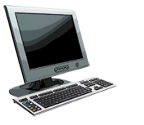 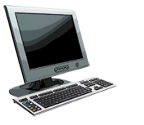 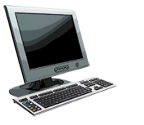 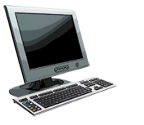 Port-based VLANs
traffic isolation: frames to/from ports 1-8 can only reach ports 1-8
can also define VLAN based on MAC addresses of endpoints, rather than switch port
dynamic membership: ports can be dynamically assigned among VLANs
7
1
8
2
forwarding between VLANS: done via routing (just as with separate switches)
in practice vendors sell combined switches plus routers
…
…
15
9
EE (VLAN ports 1-8)
CS (VLAN ports 9-15)
16
10
Link Layer: 6-18
1
16
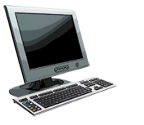 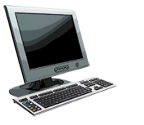 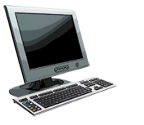 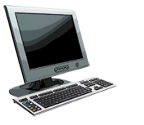 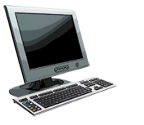 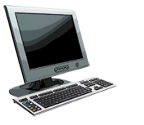 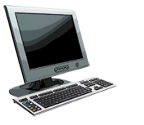 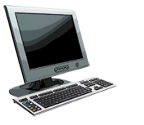 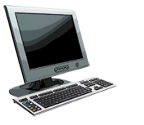 VLANS spanning multiple switches
7
5
1
3
7
8
2
2
4
6
8
…
…
…
EE (VLAN ports 1-8)
CS (VLAN ports 9-15)
Ports 2,3,5 belong to EE VLAN
Ports 4,6,7,8 belong to CS VLAN
trunk port: carries frames between VLANS defined over multiple physical switches
frames forwarded within VLAN between switches can’t be vanilla 802.1 frames (must carry VLAN ID info)
802.1q protocol adds/removes additional header fields for frames forwarded between trunk ports
15
9
16
10
Link Layer: 6-19
802.1Q VLAN frame format
802.1 Ethernet frame
type
802.1Q frame
dest.
address
source
address
CRC
data (payload)
preamble
2-byte Tag Protocol Identifier
                        (value: 81-00)
Recomputed 
CRC
type
Tag Control Information 
(12 bit VLAN ID field, 3 bit priority field like IP TOS)
dest.
address
source
address
CRC
data (payload)
preamble
Link Layer: 6-20
Link layer, LANs: roadmap
introduction
error detection, correction 
multiple access protocols
LANs
addressing, ARP
Ethernet
switches
VLANs
link virtualization: MPLS
data center networking
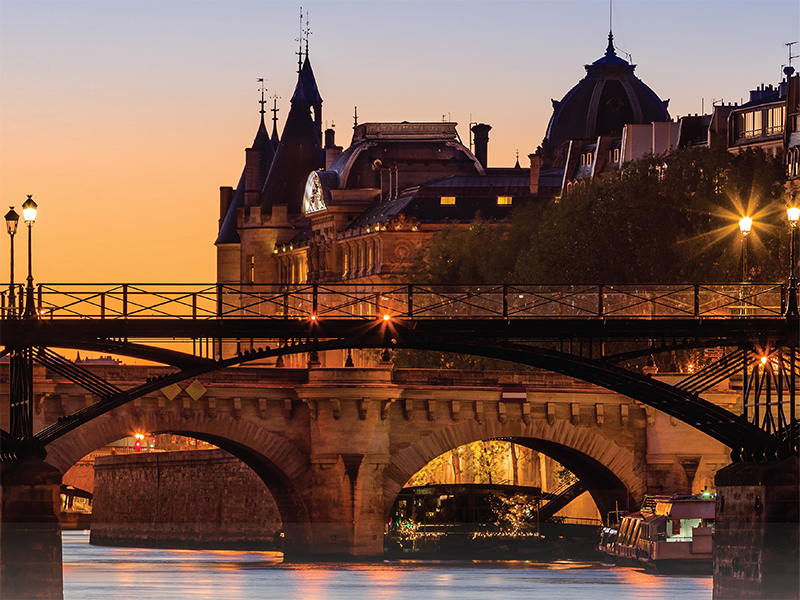 a day in the life of a web request
Link Layer: 6-21
Multiprotocol label switching (MPLS)
goal: high-speed IP forwarding among network of MPLS-capable routers, using fixed length label (instead of shortest prefix matching) 
faster lookup using fixed length identifier
borrowing ideas from Virtual Circuit (VC) approach
MPLS is a virtual circuit packet switching protocol
but IP datagram still keeps IP address!
remainder of Ethernet frame, including IP header with IP source, destination addresses
MPLS header
MPLS is considered as a 2.5 layer protocol!
label
Exp
TTL
S
5
1
3
20
Link Layer: 6-22
remainder of Ethernet frame, including IP header with IP source, destination addresses
Ethernet 
header
MPLS capable routers
a.k.a. label-switched router
forward packets to outgoing interface based only on label value (don’t inspect IP address)
MPLS forwarding table distinct from IP forwarding tables
flexibility:  MPLS forwarding decisions can differ from those of IP
use destination and source addresses to route flows to same destination differently (traffic engineering)
re-route flows quickly if link fails: pre-computed backup paths
Link Layer: 6-23
MPLS versus IP paths
R6
D
IP router
R4
R3
R5
A
R2
IP routing: path to destination determined by destination address alone
Link Layer: 6-24
MPLS versus IP paths
IP/MPLS entry router (R4)  can use different MPLS routes to A based, e.g., on IP source address or other fields
R6
D
IP router
R4
R3
R5
IP/MPLS router
A
R2
R1
IP routing: path to destination determined by destination address alone
MPLS routing: path to destination can be based on source and destination address
flavor of generalized forwarding (MPLS 10 years earlier)
fast reroute: precompute backup routes in case of link failure
Link Layer: 6-25
MPLS signaling
modify OSPF, IS-IS link-state flooding protocols to carry info used by MPLS routing: 
e.g., link bandwidth, amount of “reserved” link bandwidth
entry MPLS router uses RSVP-TE signaling protocol to set up MPLS forwarding at downstream routers
RSVP-TE
R6
D
R4
R3
modified 
link state 
flooding
R5
A
R2
R1
Link Layer: 6-26
in         out                 out
label     label   dest    interface
10      6      A       1
12      9      D       0
in         out                 out
label     label   dest    interface
in         out                 out
label     label   dest    interface
6        -      A       0
8        6      A       0
MPLS forwarding tables
in         out                 out
label     label   dest    interface
10      A       0
12      D       0
8      A       1
R6
0
0
D
1
1
R4
R3
R5
0
0
R1
A
R2
Link Layer: 6-27
[Speaker Notes: R1 advertises to R2,R3 that he can route traffic to A PC and when he receives a packet with label 6 he transmits it to A PC.
R3 advertises to R4 that he can route traffic to A and D PCs and when he receives a packet with label 10 or 12 he transmits them with labels 6 and 9 through 1 and 0 interfaces.
R2 advertises to R4 that he can route traffic to A and when he receives a packet with label 8 he transmits it with labels 6 through 0 interface.]
Link layer, LANs: roadmap
introduction
error detection, correction 
multiple access protocols
LANs
addressing, ARP
Ethernet
switches
VLANs
link virtualization: MPLS
data center networking
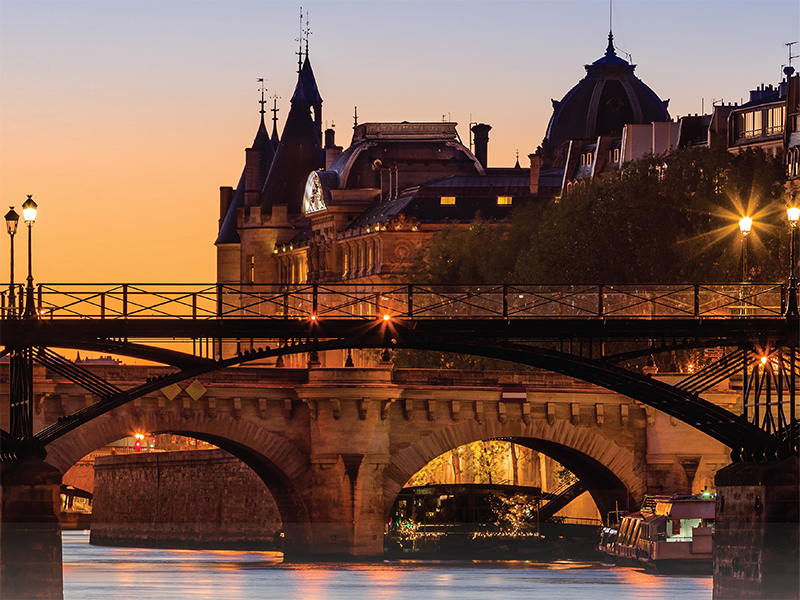 a day in the life of a web request
Link Layer: 6-28
Datacenter networks
10’s to 100’s of thousands of hosts, often closely coupled, in close proximity:
e-business (e.g. Amazon)
content-servers (e.g., YouTube, Akamai, Apple, Microsoft)
search engines, data mining (e.g., Google)
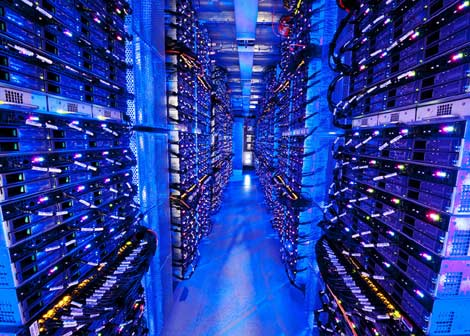 challenges:
multiple applications, each serving massive numbers of clients 
reliability
managing/balancing load, avoiding processing, networking, data bottlenecks
Inside a 40-ft Microsoft container, Chicago data center
Link Layer: 6-29
Datacenter networks: network elements
Border routers
connections outside datacenter
Tier-1 switches
connecting to  ~16 T-2 switches  below
Tier-2 switches
connecting to  ~16 TORs below
…
…
…
…
Top of Rack (TOR) switch
one per rack
40-100Gbps Ethernet to blades
…
…
…
…
Server racks
20- 40 server blades: hosts
Link Layer: 6-30
Datacenter networks: network elements
Facebook F16 data center network topology:
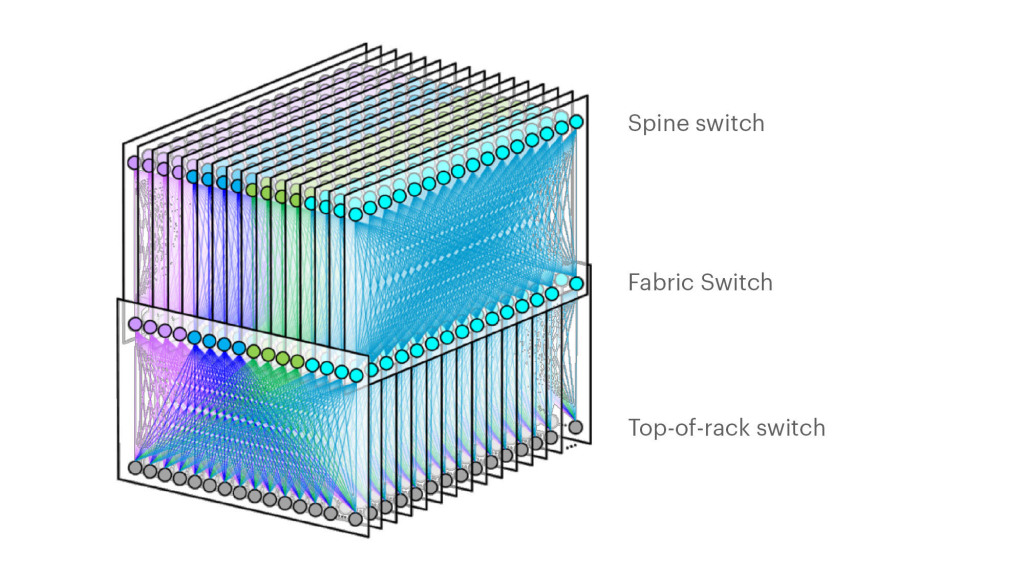 https://engineering.fb.com/data-center-engineering/f16-minipack/    (posted 3/2019)
Link Layer: 6-31
Datacenter networks: multipath
rich interconnection among switches, racks:
increased throughput between racks (multiple routing paths possible)
increased reliability via redundancy
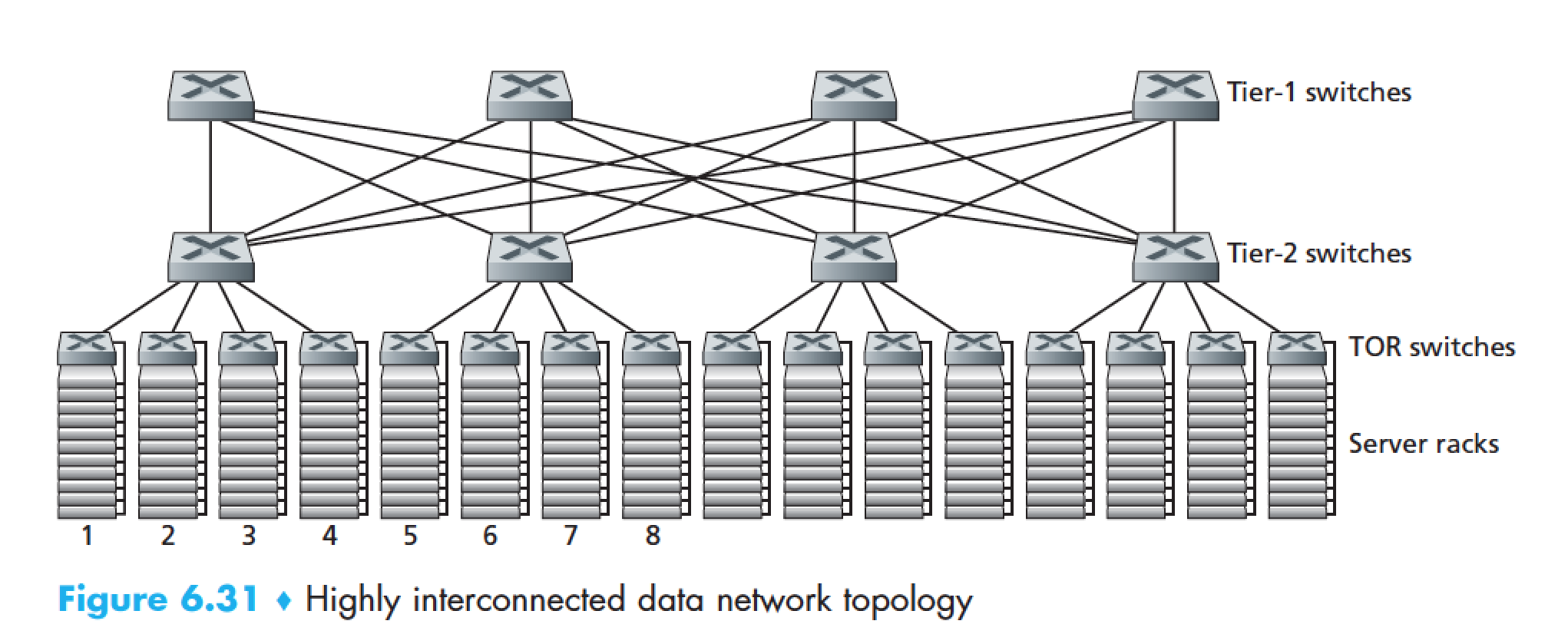 16
15
13
14
12
9
10
11
two disjoint paths highlighted between racks 1 and 11
Link Layer: 6-32
Datacenter networks: application-layer routing
Internet
load balancer: application-layer routing
receives external client requests
directs workload within data center
Load 
balancer
…
…
…
…
returns results to external client (hiding data center internals from client)
…
…
…
…
Link Layer: 6-33
Datacenter networks: protocol innovations
link layer: 
RoCE: remote DMA (RDMA) over Converged Ethernet
transport layer: 
ECN (explicit congestion notification) used in transport-layer congestion control (DCTCP, DCQCN)
experimentation with hop-by-hop (backpressure) congestion control
routing, management:
SDN widely used within/among organizations’ datacenters
place related services, data as close as possible (e.g., in same rack or nearby rack) to minimize tier-2, tier-1 communication
Link Layer: 6-34
[Speaker Notes: In computing, remote direct memory access (RDMA) is a direct memory access from the memory of one computer into that of another without involving either one's operating system. This permits high-throughput, low-latency networking, which is especially useful in massively parallel computer clusters.

Datacenter QCN (DCQCN) is a rate-based, end-to-end congestion protocol, that builds upon QCN [17] and DCTCP [2]. Most of the DCQCN functionality is implemented in the NICs. 

Quantized Congestion Notification (QCN) enables flow-level congestion control within an L2 domain. Flows are defined using source/destination MAC address.]
Link layer, LANs: roadmap
introduction
error detection, correction 
multiple access protocols
LANs
addressing, ARP
Ethernet
switches
VLANs
link virtualization: MPLS
data center networking
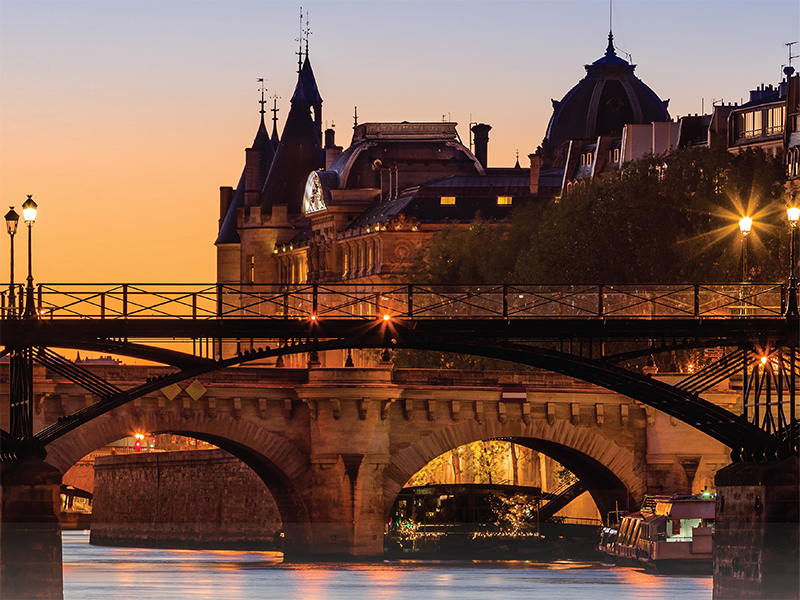 a day in the life of a web request
Link Layer: 6-35
Synthesis: a day in the life of a web request
our journey down the protocol stack is now complete!
application, transport, network, link
putting-it-all-together: synthesis!
goal: identify, review, understand protocols (at all layers) involved in seemingly simple scenario: requesting www page
scenario: student attaches laptop to campus network, requests/receives www.google.com
Link Layer: 6-36
browser
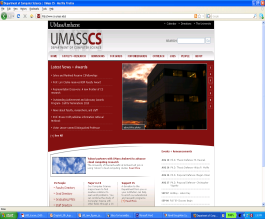 A day in the life: scenario
scenario:
arriving mobile client attaches to network …
DNS server
Comcast network 
68.80.0.0/13
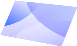 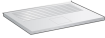 requests web page: www.google.com
school network 
68.80.2.0/24
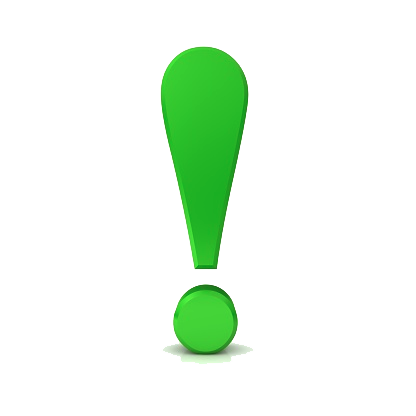 web page
Sounds 
simple!
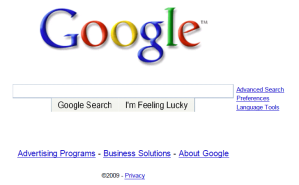 web server
Google’s network 
64.233.160.0/19
64.233.169.105
Link Layer: 6-37
DHCP
UDP
IP
Eth
Phy
DHCP
UDP
IP
Eth
Phy
DHCP
DHCP
DHCP
DHCP
DHCP
DHCP
DHCP
DHCP
DHCP
DHCP
A day in the life: connecting to the Internet
connecting laptop needs to get its own IP address, addr of first-hop router, addr of DNS server: use DHCP
arriving mobile:
DHCP client
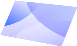 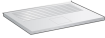 DHCP request encapsulated in UDP, encapsulated in IP, encapsulated in 802.3 Ethernet
Ethernet frame broadcast (dest: FFFFFFFFFFFF) on LAN, received at router running DHCP server
router has 
DHCP server
Ethernet demuxed to IP demuxed, UDP demuxed to DHCP
Link Layer: 6-38
DHCP
UDP
IP
Eth
Phy
DHCP
UDP
IP
Eth
Phy
DHCP
DHCP
DHCP
DHCP
DHCP
DHCP
DHCP
DHCP
DHCP
A day in the life: connecting to the Internet
DHCP server formulates DHCP ACK containing client’s IP address, IP address of first-hop router for client, name & IP address of DNS server
arriving mobile:
DHCP client
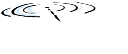 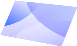 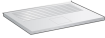 encapsulation at DHCP server, frame forwarded (switch learning) through LAN, demultiplexing at client
router has 
DHCP server
DHCP client receives DHCP ACK reply
Client now has IP address, knows name & addr of DNS 
server, IP address of its first-hop router
Link Layer: 6-39
ARP
ARP
ARP query
ARP reply
DNS
UDP
IP
Eth
Phy
DNS
DNS
DNS
Eth
Phy
A day in the life… ARP  (before DNS, before HTTP)
before sending HTTP request, need IP address of www.google.com:  DNS
arriving mobile:
ARP client
DNS query created, encapsulated in UDP, encapsulated in IP, encapsulated in Eth.  To send frame to router, need MAC address of router interface: ARP
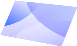 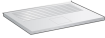 ARP query broadcast, received by router, which replies with ARP reply giving MAC address of router interface
router has 
ARP server
client now knows MAC address of first hop router, so can now send frame containing DNS query
Link Layer: 6-40
DNS
UDP
IP
Eth
Phy
DNS
UDP
IP
Eth
Phy
DNS
DNS
DNS
DNS
DNS
DNS
DNS
DNS
DNS
DNS
DNS
DNS
DNS
A day in the life… using DNS
demuxed to DNS
DNS replies to client with IP address of www.google.com
DNS 
server
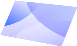 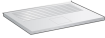 Comcast network 
68.80.0.0/13
IP datagram containing DNS query forwarded via LAN switch from client to 1st hop router
IP datagram forwarded from campus network into Comcast network, routed (tables created by RIP, OSPF, IS-IS and/or BGP routing protocols) to DNS server
Link Layer: 6-41
SYN
SYN
SYN
SYN
SYN
SYN
SYN
HTTP
TCP
IP
Eth
Phy
TCP
IP
Eth
Phy
DNS
DNS
DNS
HTTP
SYNACK
SYNACK
SYNACK
SYNACK
SYNACK
SYNACK
SYNACK
A day in the life…TCP connection carrying HTTP
to send HTTP request, client first opens TCP socket to web server
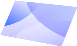 Comcast network 
68.80.0.0/13
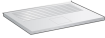 TCP SYN segment (step 1 in TCP 3-way handshake) inter-domain routed to web server
web server responds with TCP SYNACK (step 2 in TCP 3-way handshake)
TCP connection established!
Google web server
64.233.169.105
Link Layer: 6-42
HTTP
TCP
IP
Eth
Phy
HTTP
TCP
IP
Eth
Phy
DNS
DNS
DNS
HTTP
HTTP
HTTP
HTTP
HTTP
HTTP
HTTP
HTTP
HTTP
HTTP
HTTP
HTTP
HTTP
HTTP
A day in the life… HTTP request/reply
HTTP request sent into TCP socket
web page finally (!!!) displayed
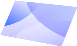 IP datagram containing HTTP request routed to www.google.com
Comcast network 
68.80.0.0/13
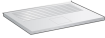 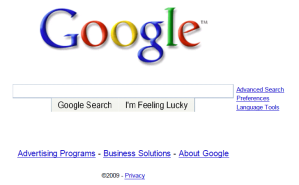 web server responds with HTTP reply (containing web page)
IP datagram containing HTTP reply routed back to client
Google web server
64.233.169.105
Link Layer: 6-43